Realizace činnosti veřejné správy Záruky zákonnosti ve veřejné správě Správně právní odpovědnost
BZ210 Zk  Základy správního práva	 IV. blok 24. 3. 2023 	 Petr Havlan
1
Osnova přednášky a její cíl
realizace činnosti veřejné správy
cíle a úkoly veřejné správy
funkce veřejné správy
metody působení veřejné správy
formy činnosti veřejné správy 
záruky zákonnosti ve veřejné správě
správně právní odpovědnost
obecně
předpoklady
systém
Cíl: cílem této přednášky je, aby studenti byli s to vymezit a v tom podstatném přiblížit realizaci činnosti veřejné správy, záruky zákonnosti ve veřejné správě a správně právní odpovědnost.
2
Realizace činnost veřejné správy
činnost veřejné správy - funkčním pojetí
cíle a úkoly veřejné správy
funkce veřejné správy
metody působení veřejné správy
formy realizace veřejné správy
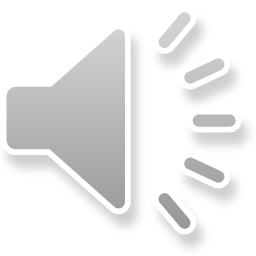 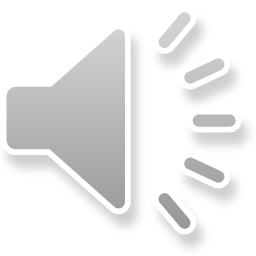 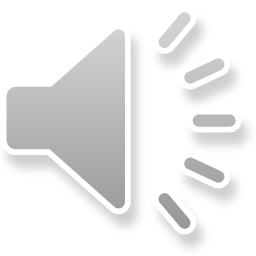 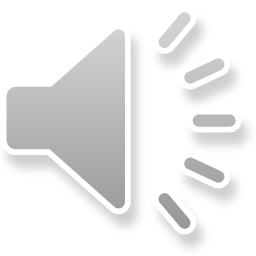 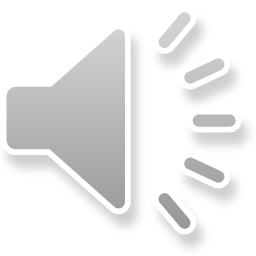 3
Cíle a úkoly veřejné správy
cíle a úkoly VS jsou vymezovány
zákony
podzákonnými akty
v rámci výkonu samosprávy
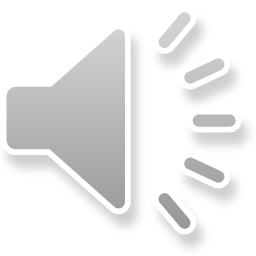 4
Funkce veřejné správy
obecné funkce (funkce vlastní veřejné správě jako celku)
funkce organizující
funkce mocenské ochrany
funkce řízení
funkce regulace
specifické, dílčí funkce (funkce organizačních subsystémů i jednotlivých orgánů veřejné správy)
plánovací či programovací, ovlivňovací, rozhodovací, kontrolní, koordinační, operační, registrační, evidenční, atd.
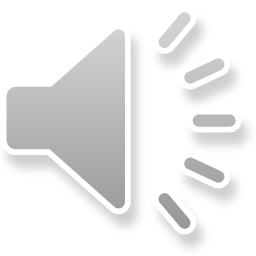 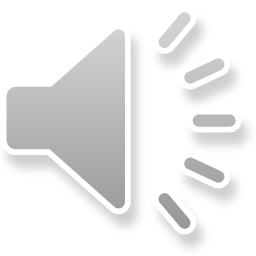 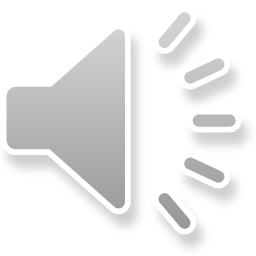 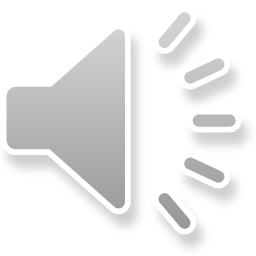 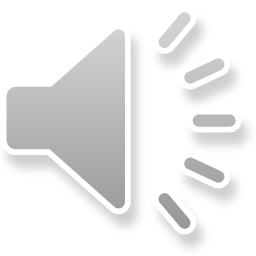 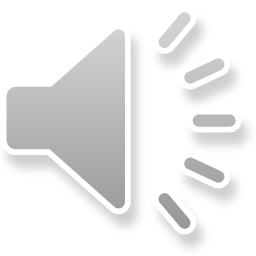 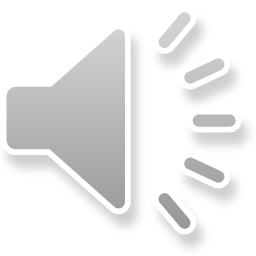 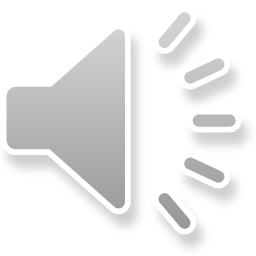 5
Metody působení veřejné správy
metody působení:
obecné (přesvědčování, motivování, donucování)
konkrétní 
administrativní 
ekonomické
organizační
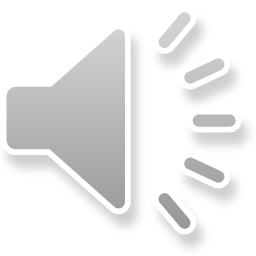 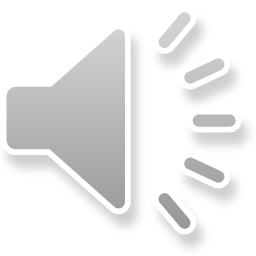 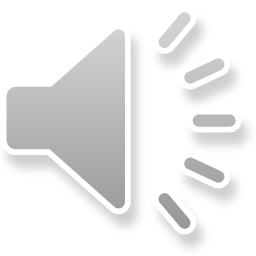 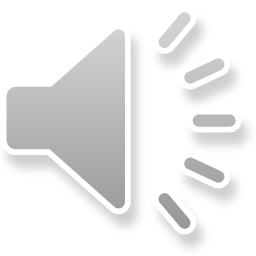 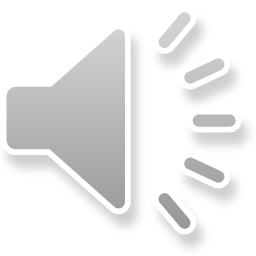 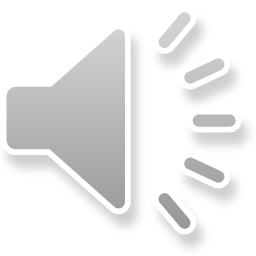 6
Formy činnosti veřejné správy
formy (realizace) činnosti VS jsou finálním, vnějším výrazem činnosti
   správních orgánů 

 členění forem činnosti
právní formy činnosti
neprávní (organizační) formy činnosti
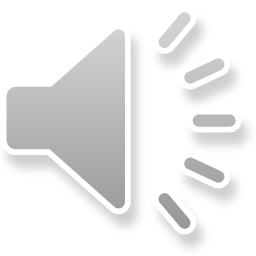 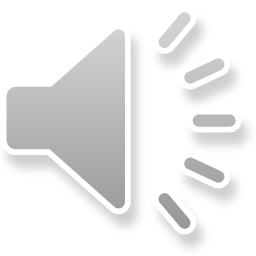 7
Formy činnosti veřejné správy
právní formy činnosti 
jednostranné: správní akty (vnější, vnitřní)
dvou- a vícestranné: správní dohody

faktické úkony s přímými právními důsledky
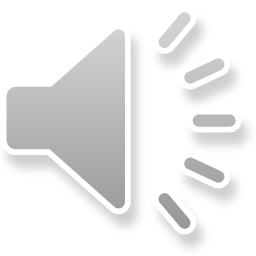 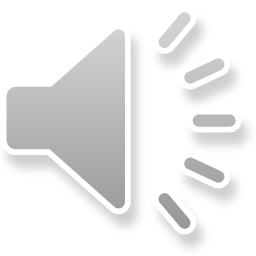 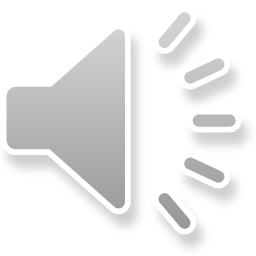 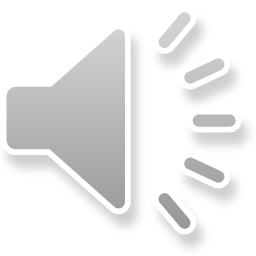 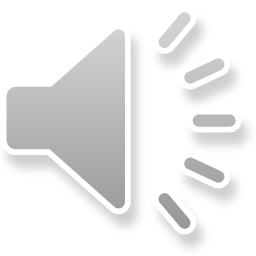 8
Formy činnosti veřejné správy
neprávní (organizační) formy činnosti

operativně organizační činnosti

materiálně technické operace
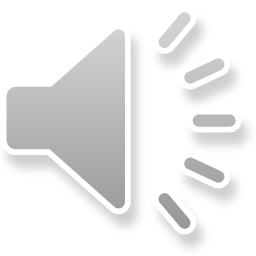 9
Formy činnosti veřejné správy
struktura forem činnosti (shrnutí)
právní formy činnosti
 normativní správní akty
 externí normativní správní akty
 interní normativní správní akty (interní normativní instrukce)
 individuální správní akty
 externí individuální správní akty
 interní individuální správní akty (individuální služební pokyny)
 smíšené správní akty
 správní dohody (veřejnoprávní smlouvy) 
 faktické úkony s přímými právními důsledky
neprávní (organizační) formy činnosti
 operativně organizační činnosti
 materiálně technické operace
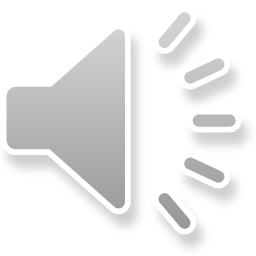 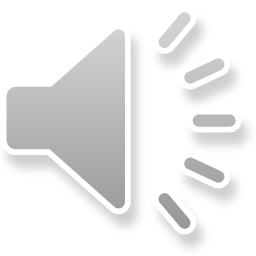 10
Záruky zákonnosti ve veřejné správě
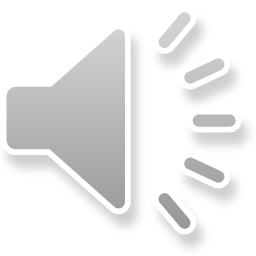 právní prostředky či „mechanismy“ k zajištění zákonnosti VS 

tvoří určitý vzájemně provázaný systém 

systém záruk zákonnosti bývá vymezován různě, např.:
kontrola 
rušení, změna a sistace vadných správních aktů a jiných opatření VS
uplatňování (právní) odpovědnosti 
přímé donucení (exekuce)
právo na informace + uplatnění petic a stížností ve VS (posléze uvedené bývá mnohdy řazeno pod kontrolu)
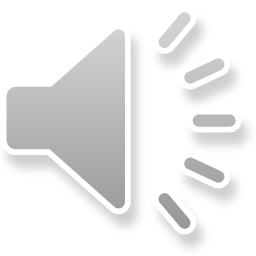 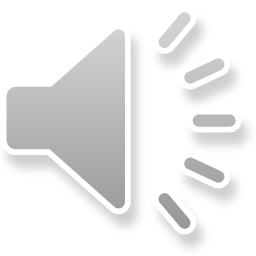 11
Záruky zákonnosti ve veřejné správě
zásada zákonnosti (legality) ve VS
má dvě základní dimenze:
obecný požadavek na dodržování obsahu právních norem subjekty správního práva      a
respektování zákonných práv a svobod občanů v rámci VS + poskytování ochrany těmto právům  a svobodám

vyjádřena v § 2 odst. 1 správního řádu 
„dosah“: jde o respektování jak právních předpisů, tak také správních rozhodnutí a judikatury 

v praxi není předpoklad zákonnosti vždy naplňován
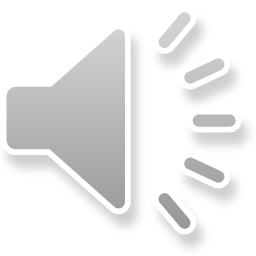 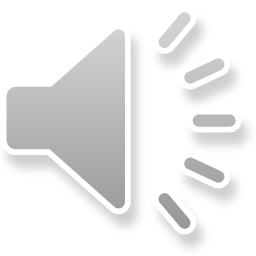 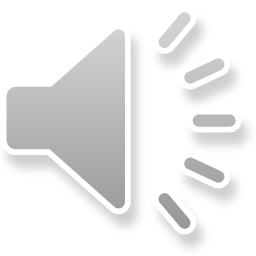 12
Správněprávní odpovědnost - obecně
odpovědnost  za správní delikty
specifický druh odvětvové právní odpovědnosti – jde o právní odpovědnost realizovanou správními orgány a aplikovanou na podmínky a potřeby veřejné správy 
pokrývá případy narušení společenských vztahů chráněných správním právem 

sankční koncepce - odpovědnost vzniká a nastupuje teprve v důsledku porušení právní  povinnosti
dvě skupiny správněprávních sankcí
správní tresty
sankce obnovující povahy
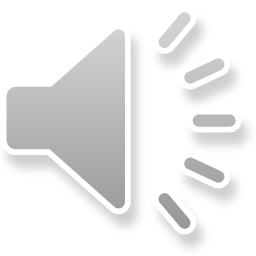 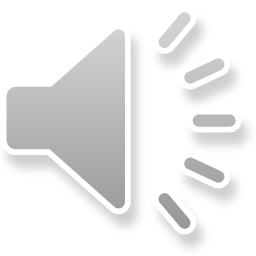 13
Správněprávní odpovědnost - obecně
funkce správněprávní odpovědnosti:
signalizační 
dozorová a ochranná 
preventivně výchovnou
reparační
represivní
porušení norem správního práva nemusí být spojeno jen se správněprávní odpovědností, ale může nastoupit (typicky) i odpovědnost trestněprávní nebo majetková (občanskoprávní)
také pro odpovědnostní správněprávní vztah je příznačné nerovné postavení subjektů tohoto vztahu
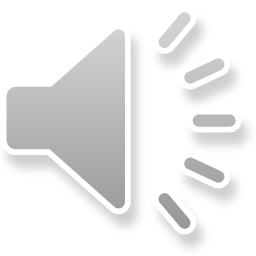 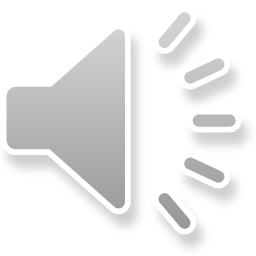 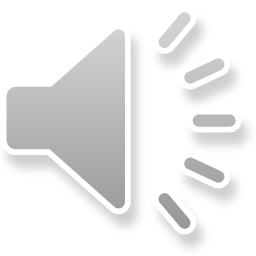 14
Správněprávní odpovědnost - předpoklady
předpoklady správně právní odpovědnosti
objektivní:
protiprávní jednání, 
škodlivé následky tohoto jednání a 
příčinný vztah mezi jednáním a následky

subjektivní:
zavinění
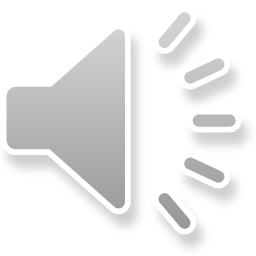 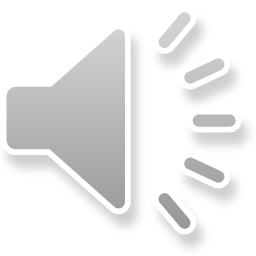 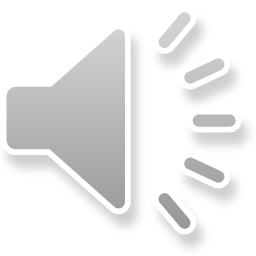 15
Správněprávní odpovědnost - sytém
systém správněprávní odpovědnosti (SPO)

SPO za přestupky

SPO za tzv. jiné správní delikty, a to

 disciplinární delikty

 pořádkové delikty
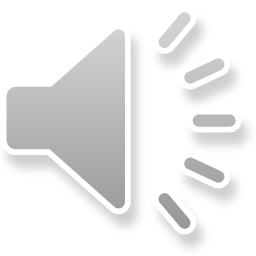 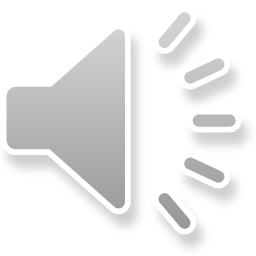 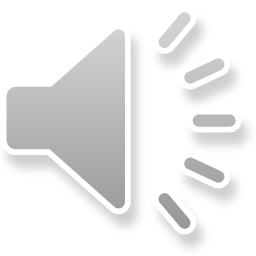 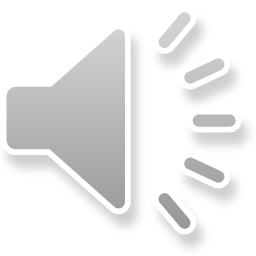 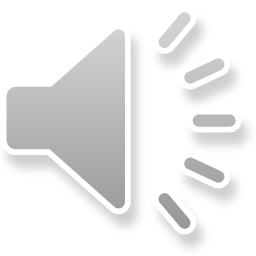 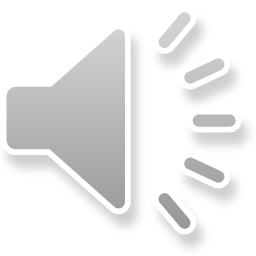 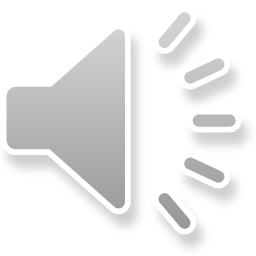 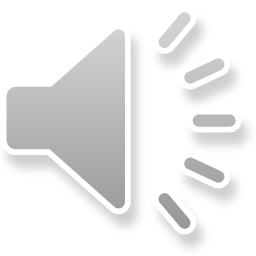 16
Prameny ke studiu
• Průcha, P. Správní právo, obecná část. 8. vydání. Brno: MU a Doplněk, 2012, s. 253 – 270, 
   s. 323 – 325, s. 385 – 393 a s. 409 – 414
•  Sládeček, V. Obecné správní právo. 4. vydání. Praha: Wolters Kluwer, 2019 s. 195 – 224 
•  Kadečka, S., Průcha, P.: Správní právo - obecná část. Multimediální učební text.    2. vydání. Brno : Masarykova univerzita, 2008, s. 36 a násl.
17